37th Annual State Construction ConferenceMarch 29th, 2018
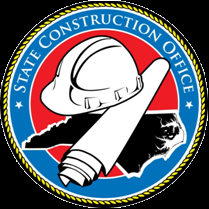 WELCOME
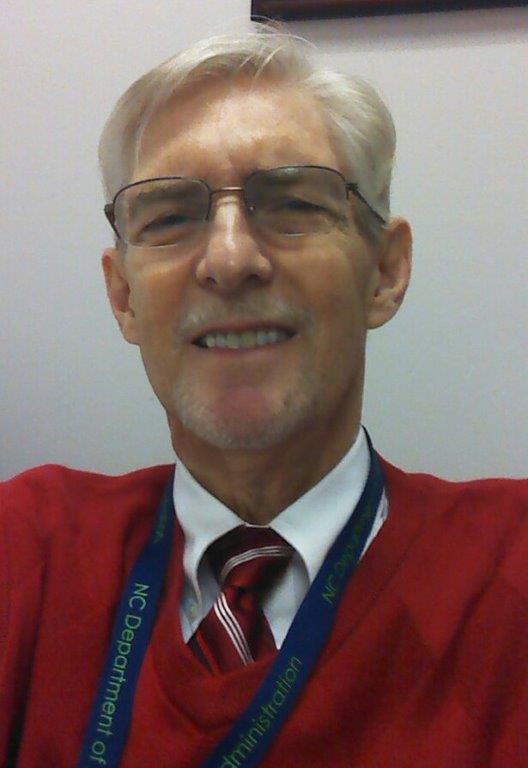 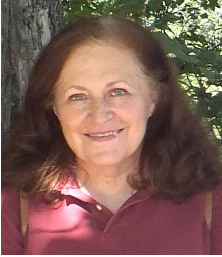 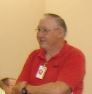 Howard Beasley
Jim Yancey
Jane Johnson
SCO Conference 2018
NC Building Code 2018 TransitionFor SCO Plan Approval
Approded DD or CD to continue w/ 2012
SCO Conference 2018
Electronic submittalsFor Plan review
University Download Projects( <$2M)
Informal Projects (<$1/2M)
Projects requiring code only reviews 
Addendums
VE Packages
Change Order Proposals
Engineering Shop Drawings when required
SCO Conference 2018
37th Annual State Construction ConferenceMarch 29th, 2018
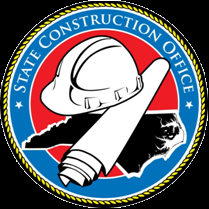 State Building Commission Update